Issuance of Letters
When entitled to letters?
After the person:
Takes oath, and
Posts any required bond.

PC § 182
EC Chapter 306
Form of Letters
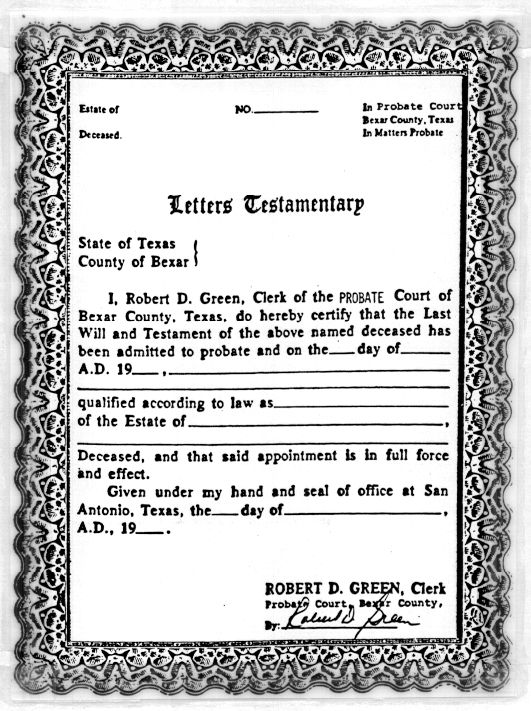 Multiple Copies
Obtain multiple copies to assist in property transfer.
PC § 187
EC § 306.006
BFP Protection
BFP from holder of letters protected even if letters later deemed invalid.
PC § 188
EC § 307.001
BFP Protection
1.  Purchaser paid valuable consideration.
BFP Protection
1.  Purchaser paid valuable consideration.

2.  Purchaser acted in good faith.
BFP Protection
1.  Purchaser paid valuable consideration.

2.  Purchaser acted in good faith.

3.  Purchaser was without notice of an illegality
BFP Protection
American Finance v. Herrera – p. 108

Independent Executor                                Beneficiary of Will
  [same person as beneficiary]
					Mortgaged property

					Defaulted
Successor PR
					Foreclosure sale

					Mortgagee purchases property

					Purchaser from mortgagee
Expiration of Letters
Probate/Estates Code = no expiration

U.C.C. § 8.402(c) for stock transfers = letters no older than 60 days may be requested

Advice = get fresh letters if someone complains they are stale